Alcoa Portland
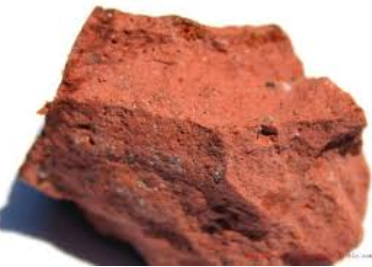 Red bauxite rock – high concentration of aluminium
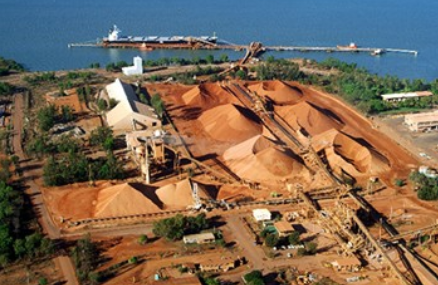 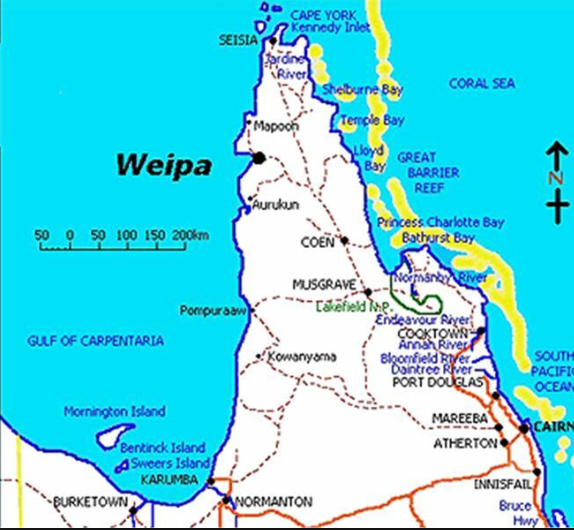 Mined in Weipa and taken by boat to Gladstone
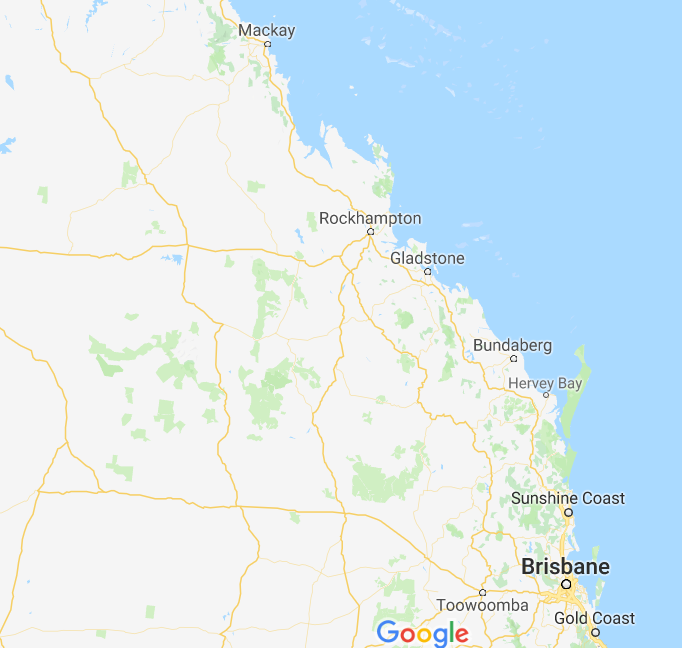 Gladstone:
port
good labour force
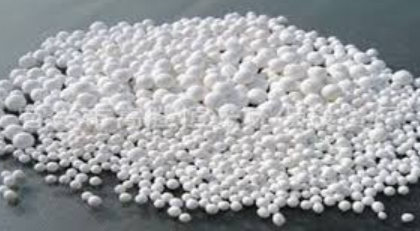 Concentrated to mainly  alumina - Al2O3
Back on a boat and taken to Portland
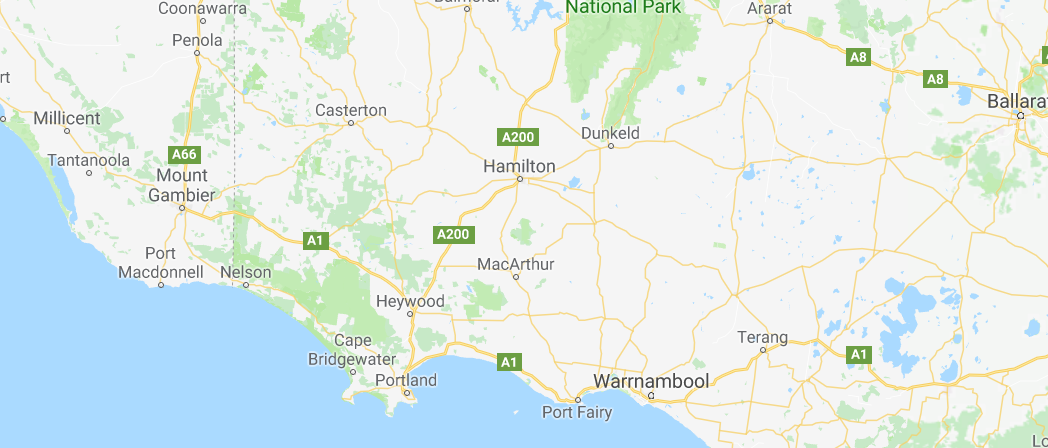 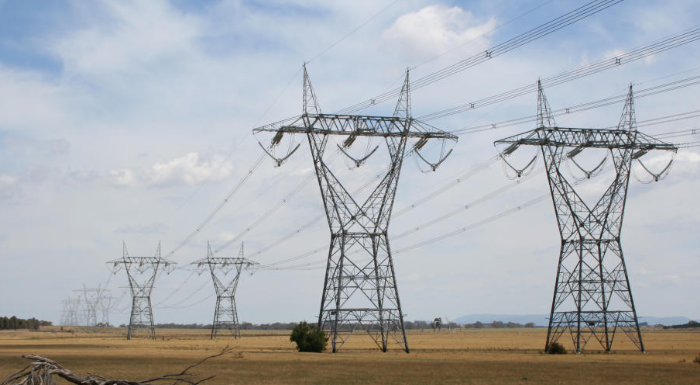 Electrolysis process required the establishment of a BIG power line across Victoria
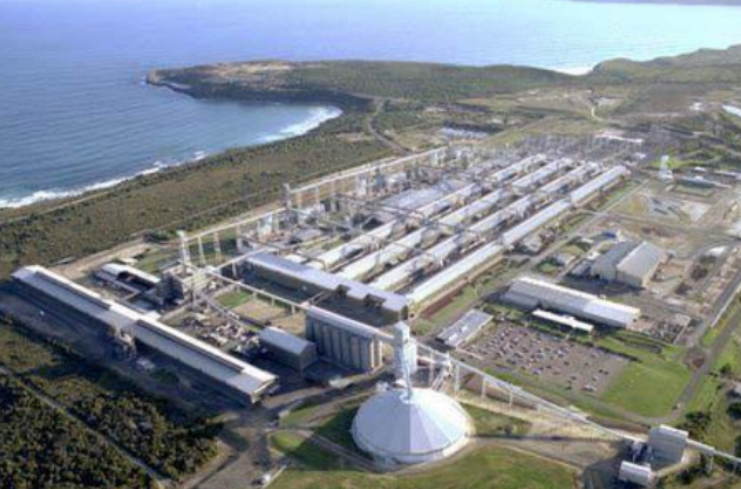 In the lab, a molten solution might be in a crucible – in this plant the molten solution takes up a mammoth warehouse
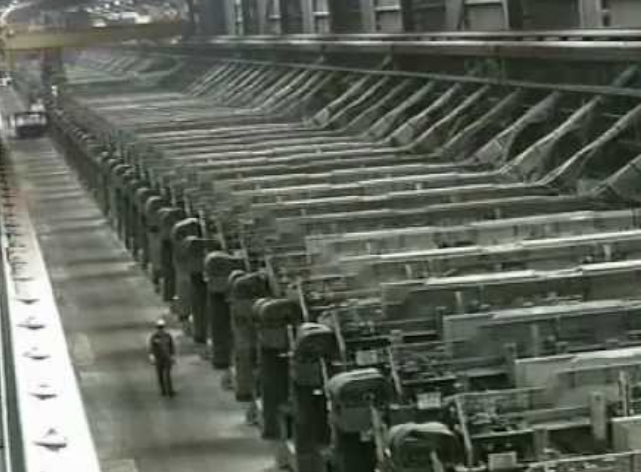 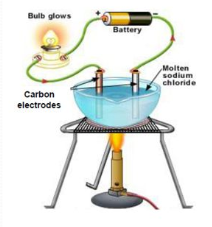 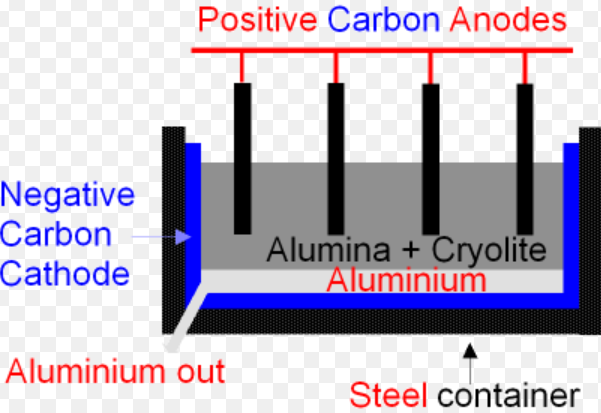 Al3+(l)  +   3e-     Al(l)
2O2-(l)   +     C(s)       CO2(g)    +   4e-
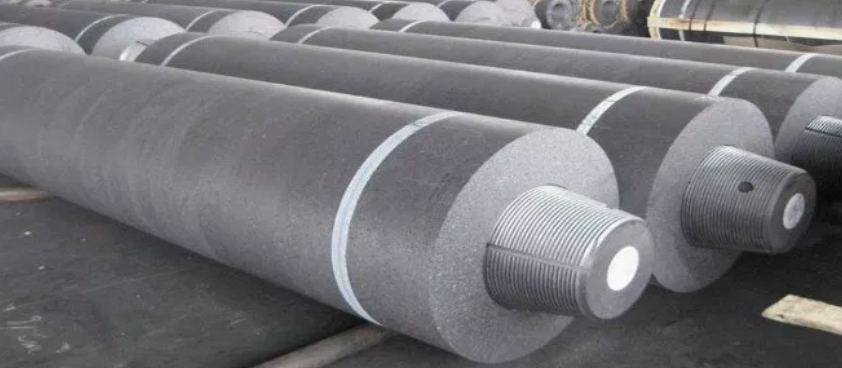 Carbon electrodes!
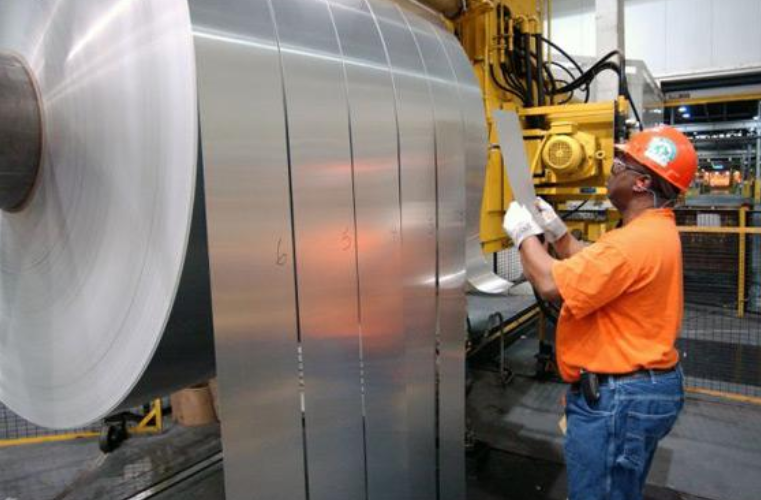 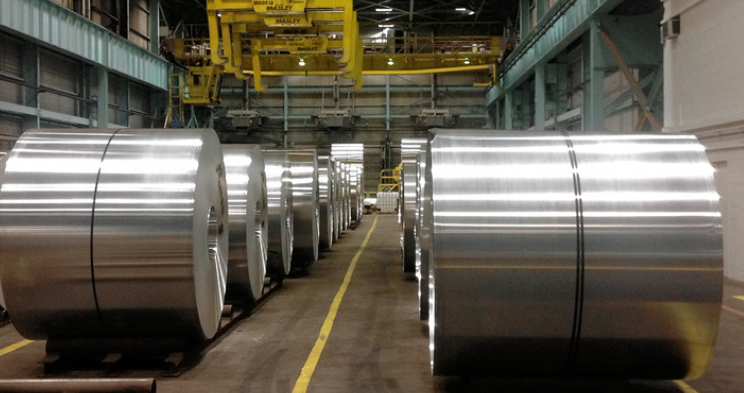